BÀI 11
TÌM KIẾM SỰ HỖ TRỢ KHI Ở NHÀ
Thứ năm ngày 4 tháng 3 năm 2022
Đạo đức
Bài 11: Tìm kiếm sự hỗ trợ khi ở nhà (Tiết 2)
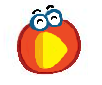 KHỞI ĐỘNG
Chia sẻ về một lần em gặp khó khăn khi ở nhà. Khi đó em đã làm gì?
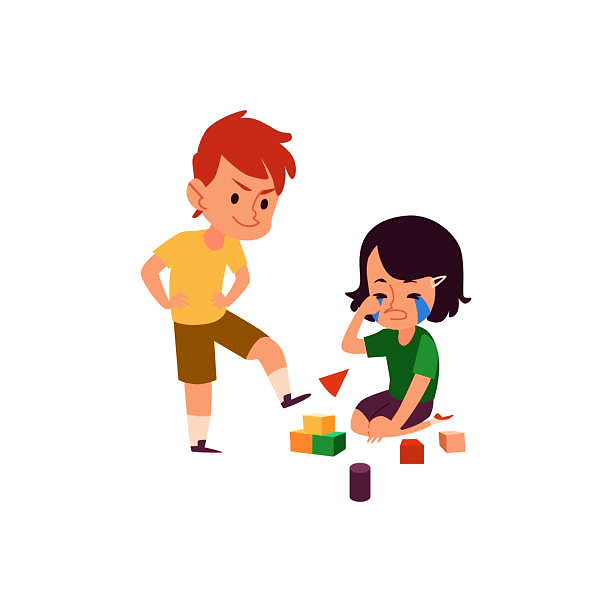 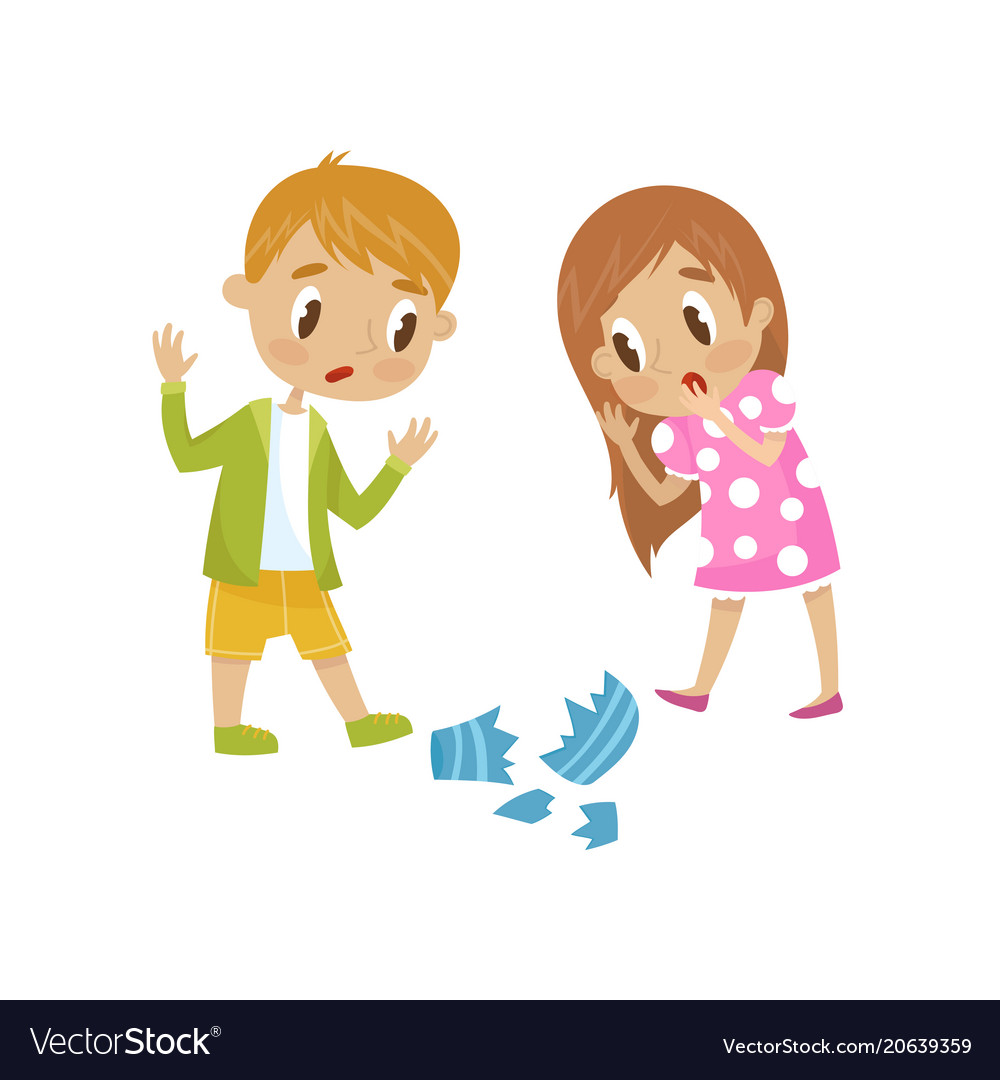 1
Quan sát tranh và trả lời câu hỏi:
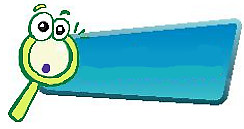 KHÁM PHÁ
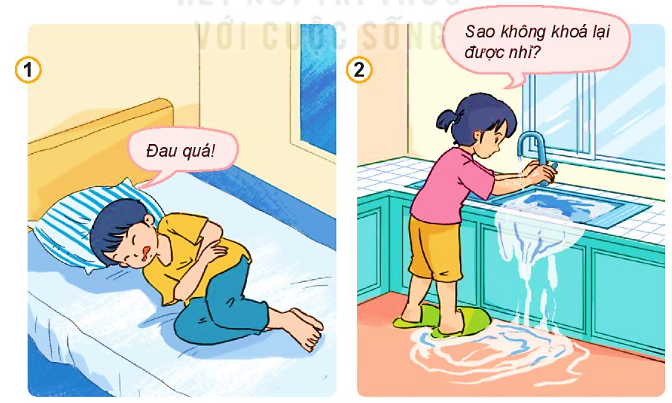 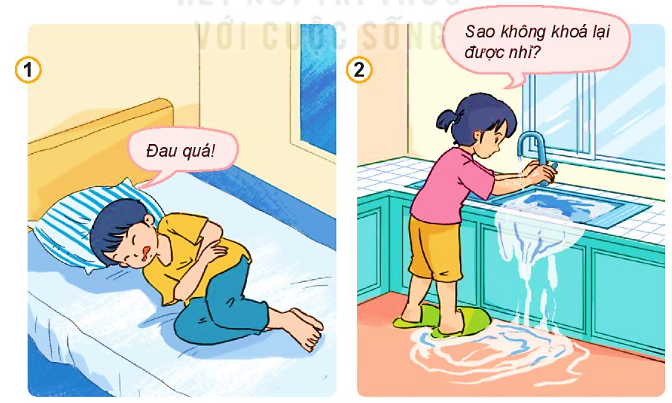 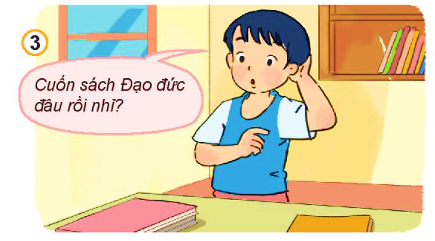 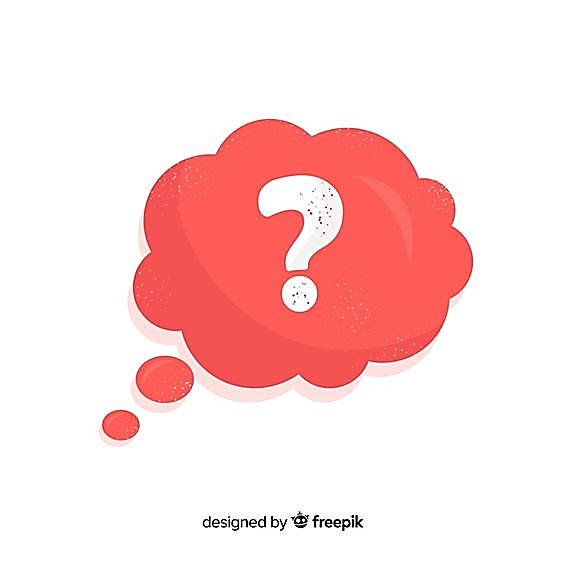 Những tình huống nào em có thể tự giải quyết?
Những tình huống nào em cần tìm kiếm sự hỗ trợ?
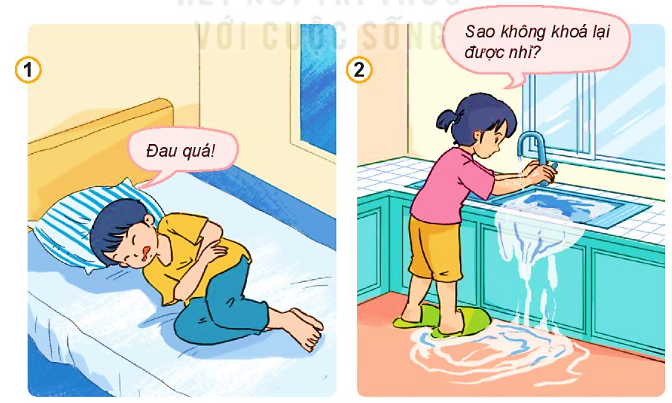 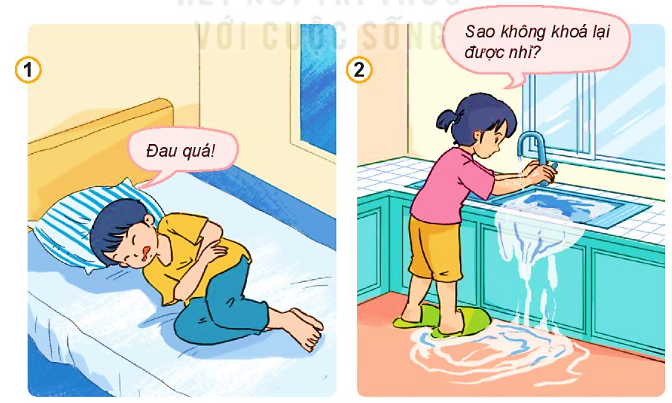 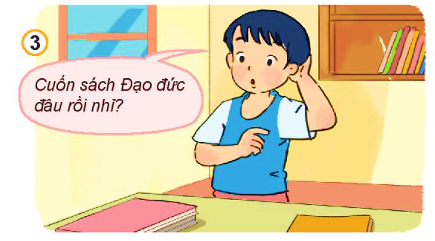 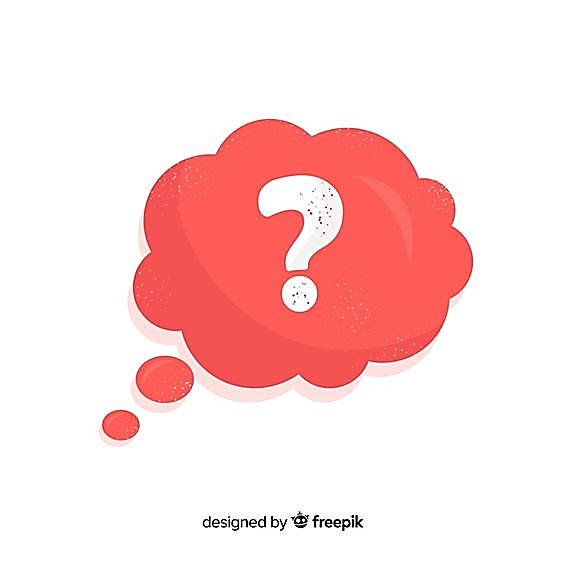 Em hãy kể thêm những tình huống cần tìm kiếm sự hỗ trợ khi ở nhà.
2
Đọc tình huống và trả lời câu hỏi:
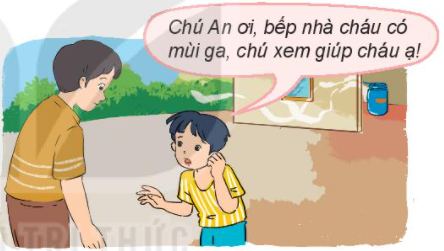 Sáng nay, Nam ở nhà một mình. Nam ngửi thấy mùi ga tỏa ra từ phòng bếp.
Gần đây, anh hàng xóm hay sang nhà Lan chơi và đòi cầm tay Lan. Lan đã kể cho mẹ nghe.
1
2
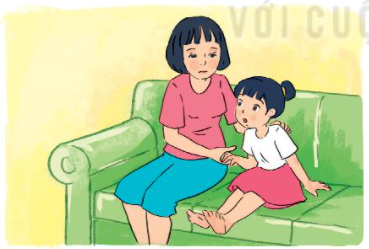 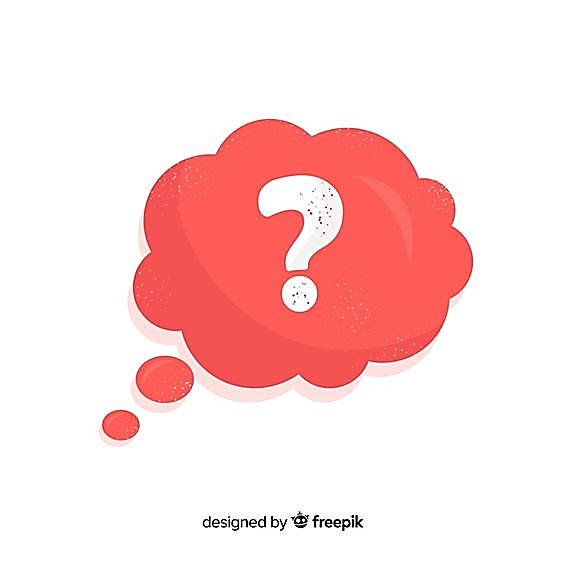 - Em hãy nhận xét về cách tìm kiếm sự hỗ trợ của các bạn trong tình huống.
Vì sao cần tìm kiếm sự hỗ trợ khi ở nhà?
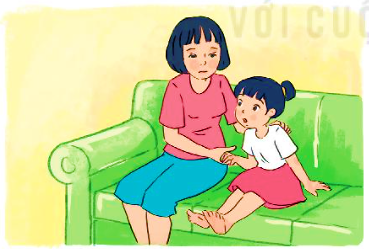 1
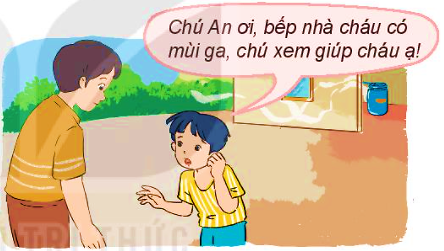 2
Nam nhờ sự giúp đỡ của chú An hàng xóm.
Lan tìm kiếm sự hỗ trợ từ mẹ.
 Các bạn trong tình huống đã biết cách tìm kiếm sự hỗ trợ kịp thời: giữ thái độ bình tĩnh, tìm đúng người, kể rõ sự việc.
Biết tìm kiếm sự hỗ trợ sẽ giúp chúng ta giải quyết kịp thời những khó khăn.
1
Bạn nào đã biết cách tìm kiếm sự hỗ trợ?
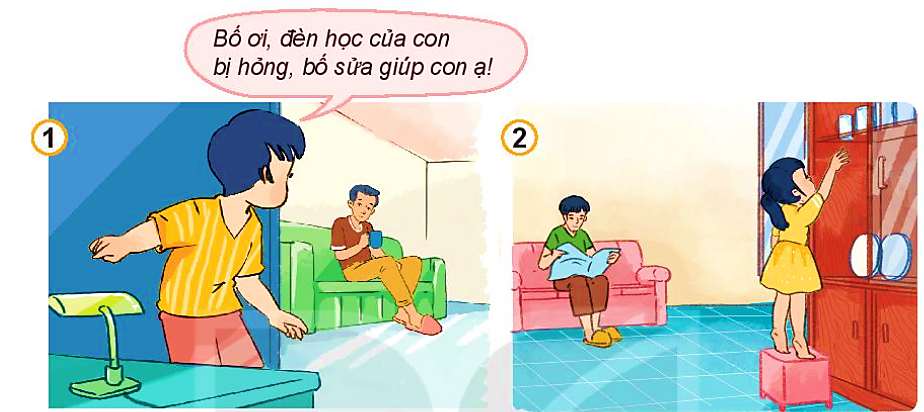 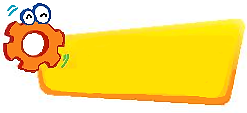 LUYỆN TẬP
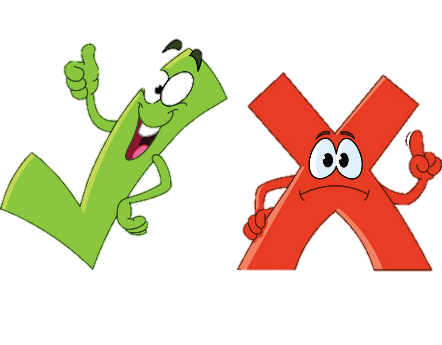 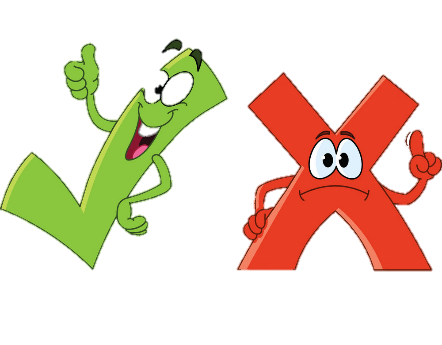 1
Bạn nào đã biết cách tìm kiếm sự hỗ trợ?
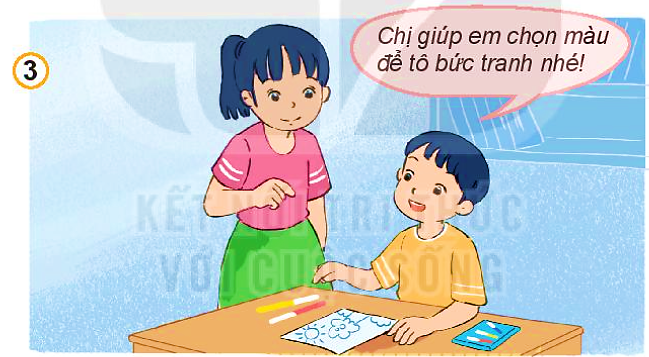 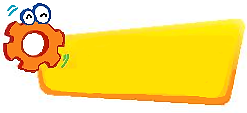 LUYỆN TẬP
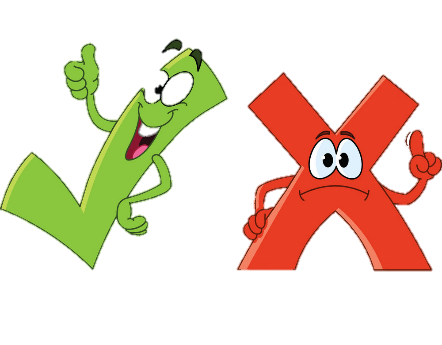 Thứ sáu ngày 4 tháng 3 năm 2022
Đạo đức
Bài 11: Tìm kiếm sự hỗ trợ khi ở nhà (Tiết 2)
2
Xử lí tình huống
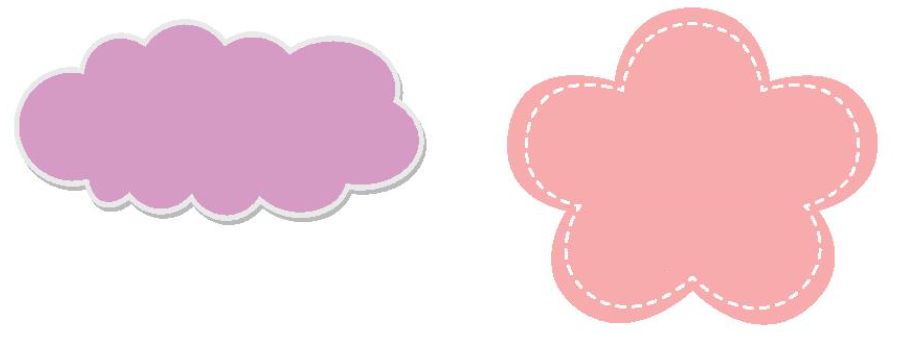 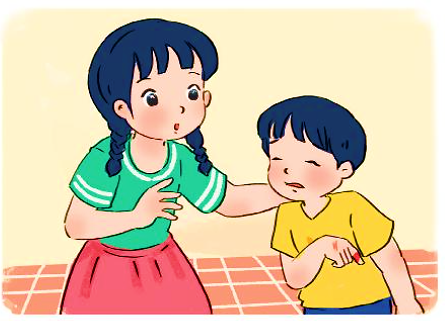 Em trai của em bị đứt tay.
1
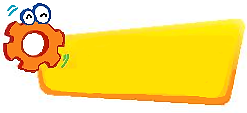 LUYỆN TẬP
2
Xử lí tình huống
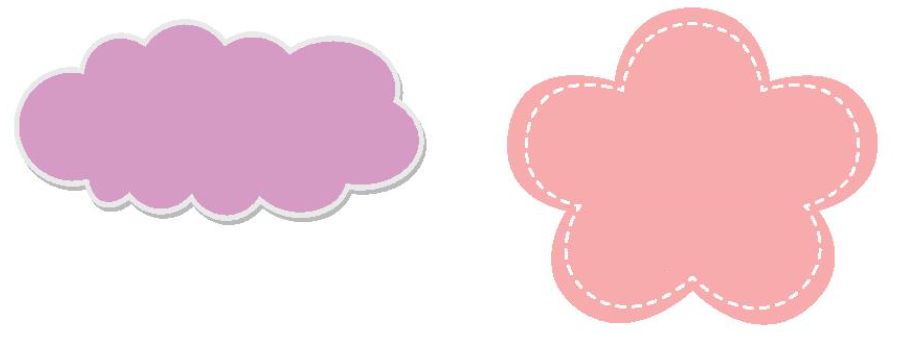 Áo đồng phục của em bị rách.
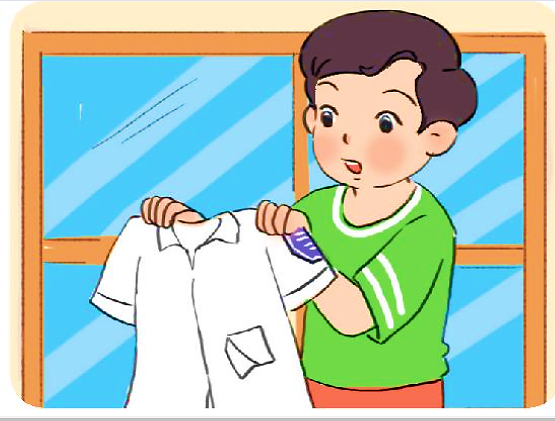 2
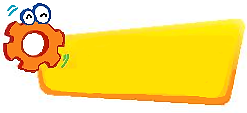 LUYỆN TẬP
2
Xử lí tình huống
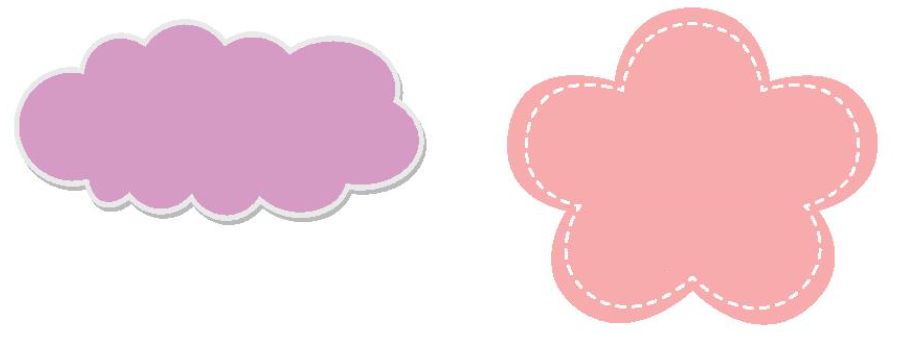 Có người lạ gõ cửa khi em ở nhà một mình.
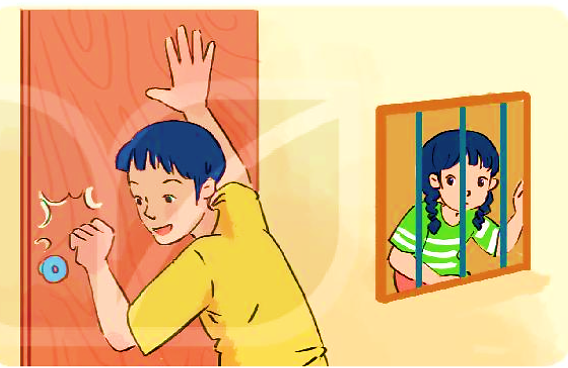 3
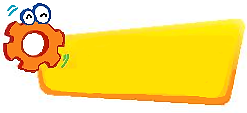 LUYỆN TẬP
Chia sẻ với bạn về cách em tìm kiếm sự hỗ trợ khi ở nhà.
Nhắc nhở bạn bè và người thân tìm kiếm sự hỗ trợ khi ở nhà.
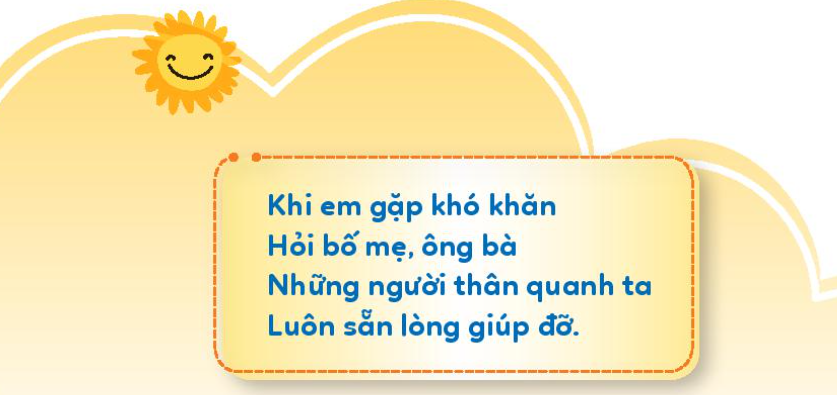 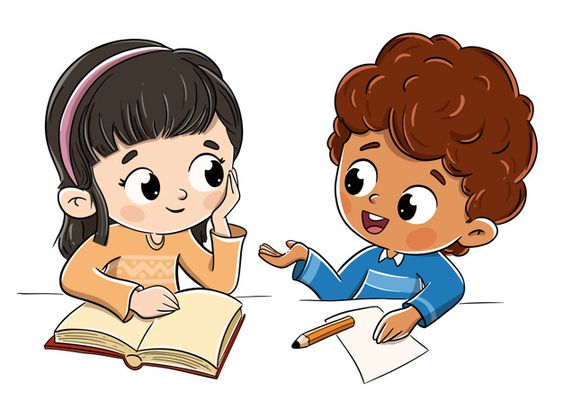 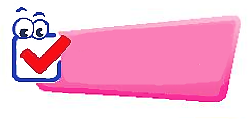 VẬN DỤNG